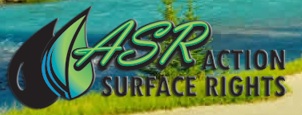 2018 ASRA AGM
Daryl Bennett
Wind and Solar Farm Concerns
No right of expropriation for solar and wind in Alberta
There is no Orphan Well Association for Wind or Solar (contract should require a “ring fenced” deposit).
Reclamation criteria are being developed but could the landowner be liable?
The Minister of Finance does not pay unpaid annual rentals.
It is possible that Counties could require landowners to pay unpaid property taxes (linear and locally assessed) unlike oil/gas which is exempted.
Landowners could possibly be required to pay for Builder’s Liens and Unpaid Utility bills if Operator goes bankrupt.
Landowner generally waives adverse health and noise impacts
Infrasound, Visual, Shadow flicker, Ice throw, sunlight reflection
Increased traffic and property devaluation can occur.
No licensing requirements or Standard of Conduct for land agents (Professional conduct, negotiate in good faith, follow laws)
Projects subject to AUC approval/hearing process, intervenor costs
Wind and Solar Farm Concerns
11. 	Landowner generally required to support Development application
12.	SRB has no jurisdiction for compensation review or damages
13.   	Contract is designed to reflect Operator’s concerns, not landowner’s
Leases are often 50-70 years with no landowner termination clause (except rent)
Poor default clause
Tenant’s mortgage rights are horrible
14.   	Landowners should ask Developer to cover legal costs of review
15.   	Solar projects generally utilize whole area while wind does not
16.   	Developer generally takes exclusive use of entire area
		- Do not give permission to remove obstructions
		- Do not sign for home quarter
		- Do not sign on irrigation unless you want to move pivots
17. 	Developer generally offers surrounding neighbors compensation to avoid opposition 
18. 	Powerlines are required but landowner can require underground lines
19. 	Aerial spraying will be restricted (should put notice clause in).
20. 	Environmental Impact Assessments will be required
Wind and Solar Farm Concerns
21. Landowner’s need to ensure that contract includes indemnification and insurance requirements
22.  	Field Access points may be restricted in the future
23. 	Landowner should request solar or wind collection data for future use
24. 	Landowner should retain ability to ask AUC to condition license
25. 	Many municipalities send “weed notices” to the landowner, not the Operator
26. 	Landowner should require Operator equipment to be sanitized (weed and crop disease)
27. 	Landowners should insist on final assignment approval (Redwater)
28. 	Compensation should include a “fixed” component plus variable rate and inflation factors
29. 	Compensation should begin when construction starts
30. 	Developer usually insists on confidentiality clause for landowner
Role of Government Agencies
Current State of Industry
The AER regulates approximately 446 000 wells in Alberta:

186 000 are active
82 000 are inactive
66 000 are abandoned
68 000 are reclamation certified
37 000 are reclamation certificate exempt as they were abandoned prior to the legislative requirement to obtain a reclamation certificate.
Current State of Industry
The Oil/gas Industry has estimated that it will cost between $80 and 300 Billion to reclaim all these wells (with the possible exception of the reclamation exempt wells).
Background and history
The current energy development system in Alberta utilizes the Surface Rights Act (“SRA”) to give Industry Operators the “dominant and exclusive” rights to the surface of private lands to develop the underlying energy resource on behalf of all Albertans.  Although most oil/gas surface leases and pipeline right-of-ways are acquired through private negotiations, the Operator always has the ability to acquire access to the surface of the land through a “forced taking” process by applying for a Right of Entry Order from the Surface Rights Board.  The landowner does not have any say in which Oil/gas Company is granted these rights and cannot refuse “bad Operators” access to their lands.

The possibility of a “forced taking” is offset by an acknowledged “Social Contract” and accompanying regulations which supposedly ensure that the landowner will not suffer harm due to Society benefitting from Industry access to the lands through cheaper and more efficient development of the underlying resource.
This Social Contract also ensures/requires that:
The Operator reclaims the lands at the end of production. (Section 144 of EPEA)
The land is restored to 60-90% of the original productive capability (dependent upon the date of the surface lease).
The Orphan Well Association (“OWA”) reclaims orphan wells.
General Tax Revenues pay landowner annual compensation if the Operator is unable to.
Alberta Energy Regulator
The Court of Appeal basically stated that the Alberta Energy Regulator was incompetent and should have required Industry to put funds aside for reclamation.

Directive 11 hasn’t been updated since March 31, 2015 and still values oil at over $100/barrel which enables Operators to avoid having to make LMR deposits for reclamation.  
 
ASRA has been involved in meetings with the AER in discussing how the Licence Management Rating program can be improved.  Some have suggested requiring a $250,000 drilling deposit.
 
There are around 150,000 abandoned or inactive wells and another 140,000 that are not very productive.  If the Redwater decision stands, it will create an incentive for Industry to dump these wells onto the Orphan Well Association.

Jim Ellis, Chairman of AER has stated that the “system is broken” if Redwater stands, but the AER still continues to issue licenses.
AER doesn’t act in a timely manner and doesn’t really know how to handle SRB Termination Orders.
 
Uncertainty of access if some leases are disavowed.
 
A permanent setback around the wellhead and access to the wellhead even after reclamation in case something goes wrong.
 
With no legislated requirement to reclaim non-productive wells within a certain time frame, the number of them has greatly increased over time.  The landowner cannot force the operator to reclaim it so he can regain the full use of his land, while the operator often finds it cheaper to pay the annual compensation to the landowner than to reclaim it.  Such wells are often transferred into weaker and weaker hands until bankruptcy.
 
Receivers are disavowing leases and not following surface lease conditions.
The Responsible Energy Development Act “REDA” which was passed a few years ago by the Conservative government removed the AER’s requirement to act in the Public Interest, made it much harder to appeal the AER’s decisions and lessened the landowner’s right to a hearing.  Ironically the AER has stated in a number of situations, “that it is not in the Public Interest for the AER to follow the law”.  That doesn’t seem responsible.  Many believe that the AER is a regulator that has been “captured by Industry” and its lack of transparency along with its refusal to abide by some existing laws, rules and regulations have led to a flawed decision making process.
Orphan Well Association
Levy is $30 million/year.  It was recently increased from $15 million.  There are about 3500 wells in the OWA due to over 1000 wells being dumped on them this last year.  The OWA normally reclaims around 50-100 wells per year.  It is woefully underfunded to handle the number of Orphans that are being dumped on it.
 
The AER hasn’t transferred a number of legacy Orphans to the OWA.
 
ASRA recently released a Press Release supporting the NDP’s decision to lend the OWA a 10-year $235 million loan which will be spent generating efficiencies in reclaiming Orphan wells.  The Federal government’s grant of $30 million will be used to pay the interest on this loan.  The Orphan Well Levy is supposed to be raised to $60 million a year which will allow the OWA to continue spending $30 million per year on top of the $235 million which is supposed to be spent during the next 3 years.  The extra $30 million per year will be used to pay back the loan.  Some have criticized this as being a Taxpayer Pay model instead of a Polluter Pay model; however, the legislation as written will require Industry’s increased contribution to pay off the loan.
There are currently around 128 companies that owe $3.78 million in Orphan Well levies to the OWA.  It looks like many of them also owe the AER LMR deposits as well.  The AER currently has about $250 million in LMR deposits on hand that are available for Reclamation in some circumstances.
 
When the OWA contacts landowners, landowners often complain that they haven’t been paid by the Operator.  The OWA has responded that they don’t have anything to do with compensation and that the landowner should contact the Surface Rights Board.  However, the OWA has recently indicated that they will appear at the SRB as well and may challenge the landowner’s rights to proper compensation.
 
The OWA doesn’t do a good job of taking care of weeds.
 
Landowner and Food Safety concerns due to contamination and sour gas.
 
We believe that the Social Contract requires Industry and the Public to make the landowner whole and to restore our lands to us with good productivity.  If the Public is unable to require Industry to do so, the Public ultimately bears final responsibility.
Alberta Surface Rights Board
The SRB is backlogged with Section 36 applications to recover unpaid rentals.  The Board handles over 3500 applications a year and this number is growing, it is also likely that the Board is also only handling about half of the claims that are out there.  The Board has revamped their Section 36 process but they still require annual applications.  We’ve asked that the government set up a system where landowners are paid annually until a Reclamation Certificate is granted.
 
The Board says that the application process is simple and they are only awarding around $100 in representation costs if the landowner seeks legal help.  Landowners can also face up to a 2 year delay in having the Board handle the initial application.  Costs for recurring applications are not awarded.
 
The Board has convoluted rules about how Receivership and Bankruptcy affects landowner applications.  They will not hear an application while there is a “stay” in place.  Landowners should apply as soon as possible but may need to wait until the Bankruptcy is complete or the stay is removed.
 
Some landowners have asked for Section 27 Compensation Reviews on Orphan Wells.  The Board has asked landowners to tell them how much of the surface lease is being farmed and seems to be contemplating using the discredited “Foot Print” argument to limit landowner compensation on Orphan sites.
 
The Board has also indicated that if landowners do not participate in the Bankruptcy proceedings and file Statements of Claim in court, that they will not be eligible for the compensation for those years under the Bankruptcy protection.  We believe this violates how the Surface Rights Act is to be interpreted. (Sahara vs. Menzies)
Department of Environment and Parks
Is responsible to pay annual rentals to landowners on Orphan sites.
 
Moved to a self-inspection Reclamation Certificate process a few years ago.  They also introduced a “Fast-track” application process and approved around 3400 Reclamation Certificates last year.  Ironically, the AER has now revoked a number of those Certificates as the Operators did not restore the lands to Reclamation Certificate Criteria standards.
 
How do landowners get annual rentals re-instated when Reclamation Certificates are revoked?  Are Environmental Protection Orders used to grant the Operator access without annual compensation?
 
 We are very concerned that it looks like the AER, OWA, SRB and the Department of Environment are failing in their responsibilities to make the landowner whole and to require Industry to abide by the Social Contract.
These inadequacies and slack AER enforcement have allowed Unscrupulous Operators to “game” the system and privatize the profits while socializing the losses, leaving the OWA to clean up their mess and the government to pay the landowner’s annual compensation.
 
This situation is compounded by the fact that the government doesn’t seem to prosecute these Chronic violators and some of these individuals have moved on to their second and third companies, carrying on this type of unethical behavior simply because the government doesn’t utilize existing regulations to stop it.

The system isn’t necessarily broken, the government and the AER are simply refusing to enforce the existing legislation and regulations that were put in place to prevent this type of behavior.
Landowners are burdened by:
Annual rentals directed to pay mortgages don’t occur and banks call landowners.

Possible lending restrictions due to environmental contamination.

Potential Builder’s Liens placed upon the land due to unpaid Operator debts (utilities, contractors, taxes).

Lengthy time delays for SRB proceedings.

Cost haircuts before the regulatory Boards requiring out-of-pocket representation fees.
Landowners are burdened by:
6.Burdensome regulatory procedures failing to redress landowner concerns, while Industry is afforded quick access to the land.

7. Cross-jurisdictional deficiencies wherein regulatory agencies claim that they’re not the agency responsible to rectify the problem.

8. Legacy issues due to lack of documentation, or relaxed historical requirements.  Bankruptcy orders allow Receiver to shred lease documentation.

9. Inadequate regulations or legislation.

10. A court recognized “uneven playing field” which pits the financial resources and experts of Industry against landowners who are unfamiliar with the system and an imposed unwanted relationship.